THỰC HÀNH ĐỌC HIỂU
ÔNG GIUỐC-ĐANH MẶC LỄ PHỤC
Khởi động
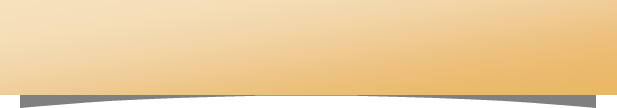 Theo em, tại sao khi xem đoạn video này, em lại bật cười? Em cười ai? Cười điều gì ở nhân vật này?
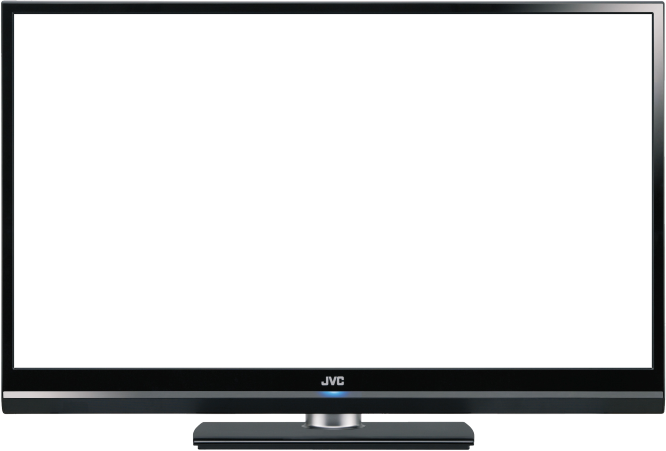 VIDEO
YOUTUBE
https://youtu.be/evxxxk2Z_sI
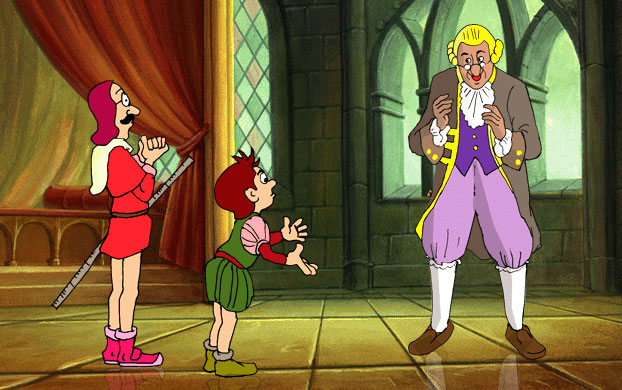 ÔNG GIUỐC-ĐANH MẶC LỄ PHỤC
(Mô-li-e)
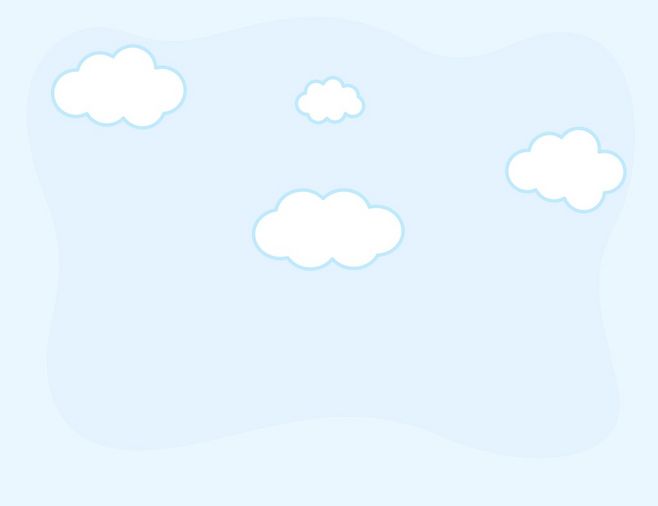 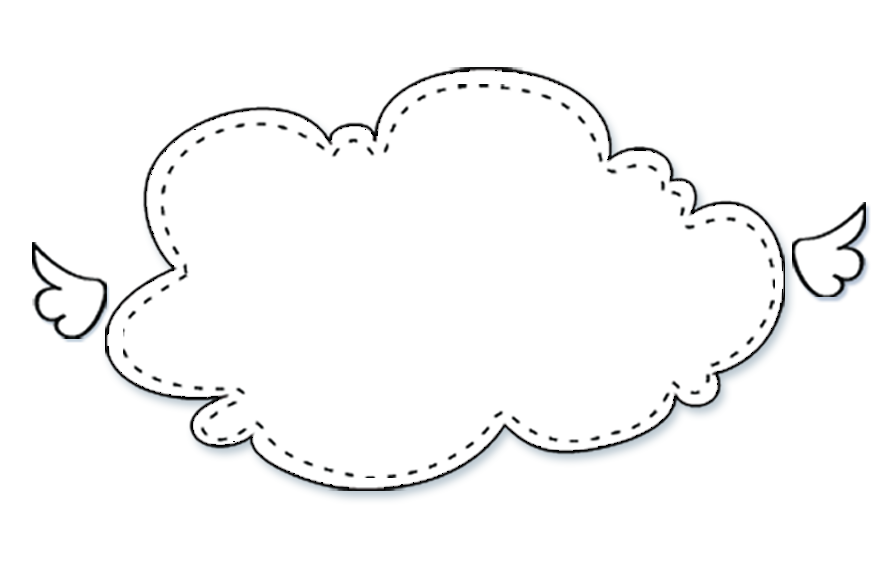 I. Tìm hiểu chung
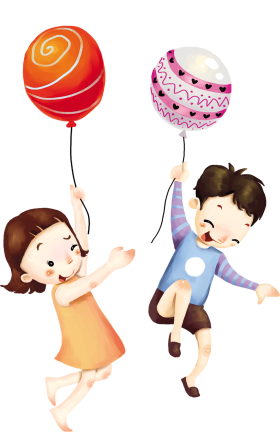 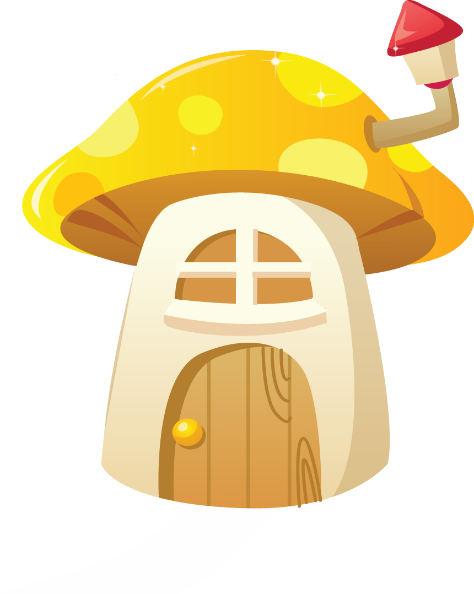 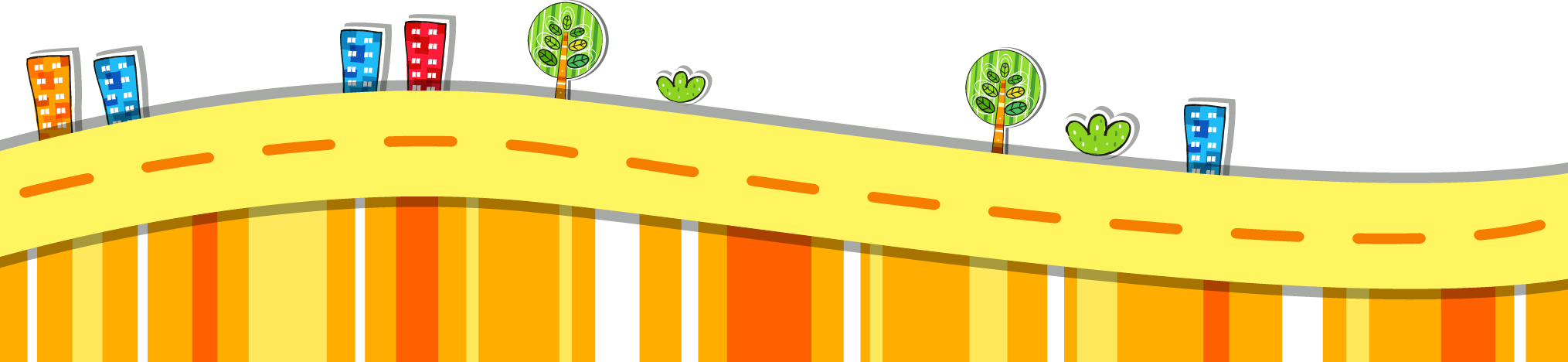 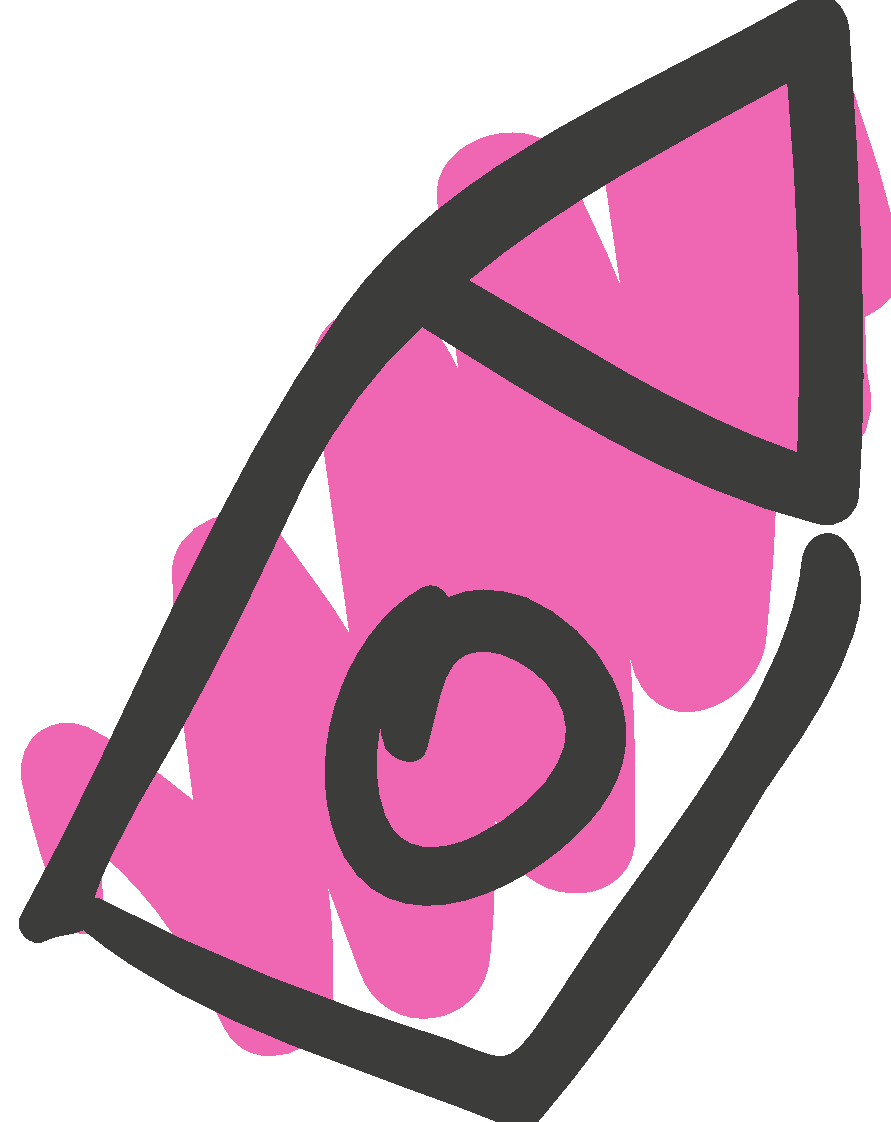 Trình bày những hiểu biết của em về tác giả và tác phẩm
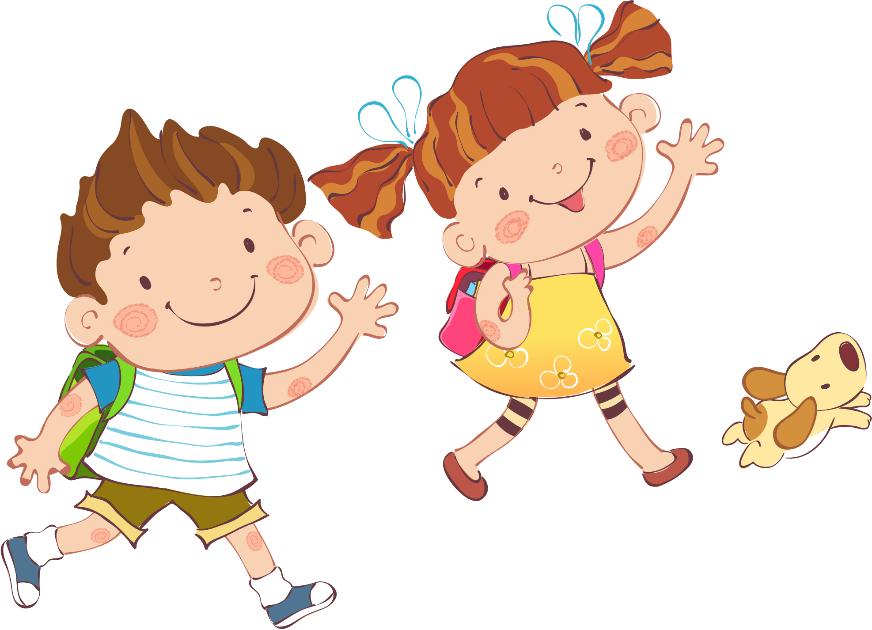 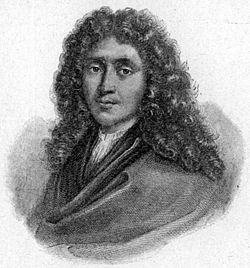 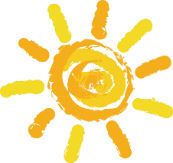 1. Tác giả
Mô-li-e (1622 -1673) nhà soạn kịch nổi tiếng người Pháp.
MÔ-LI-E (1622-1673)
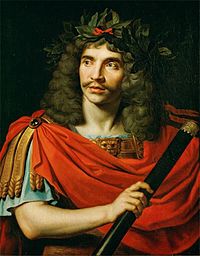 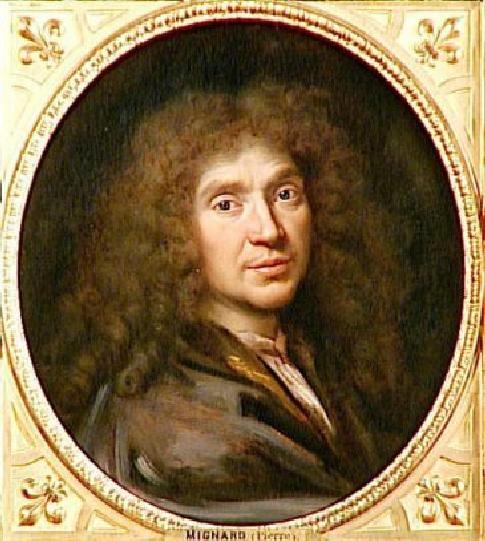 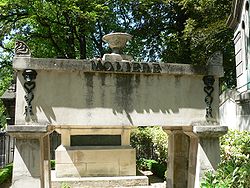 CÁC VỞ KỊCH NỔI TIẾNG CỦA MÔ-LI-E
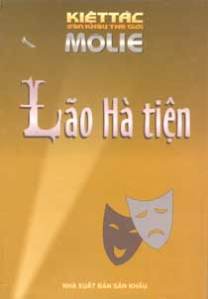 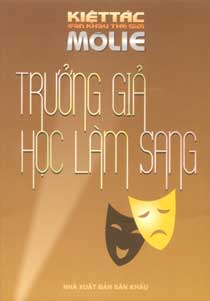 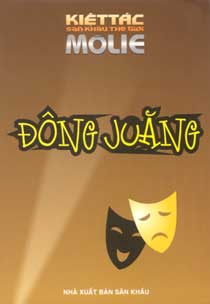 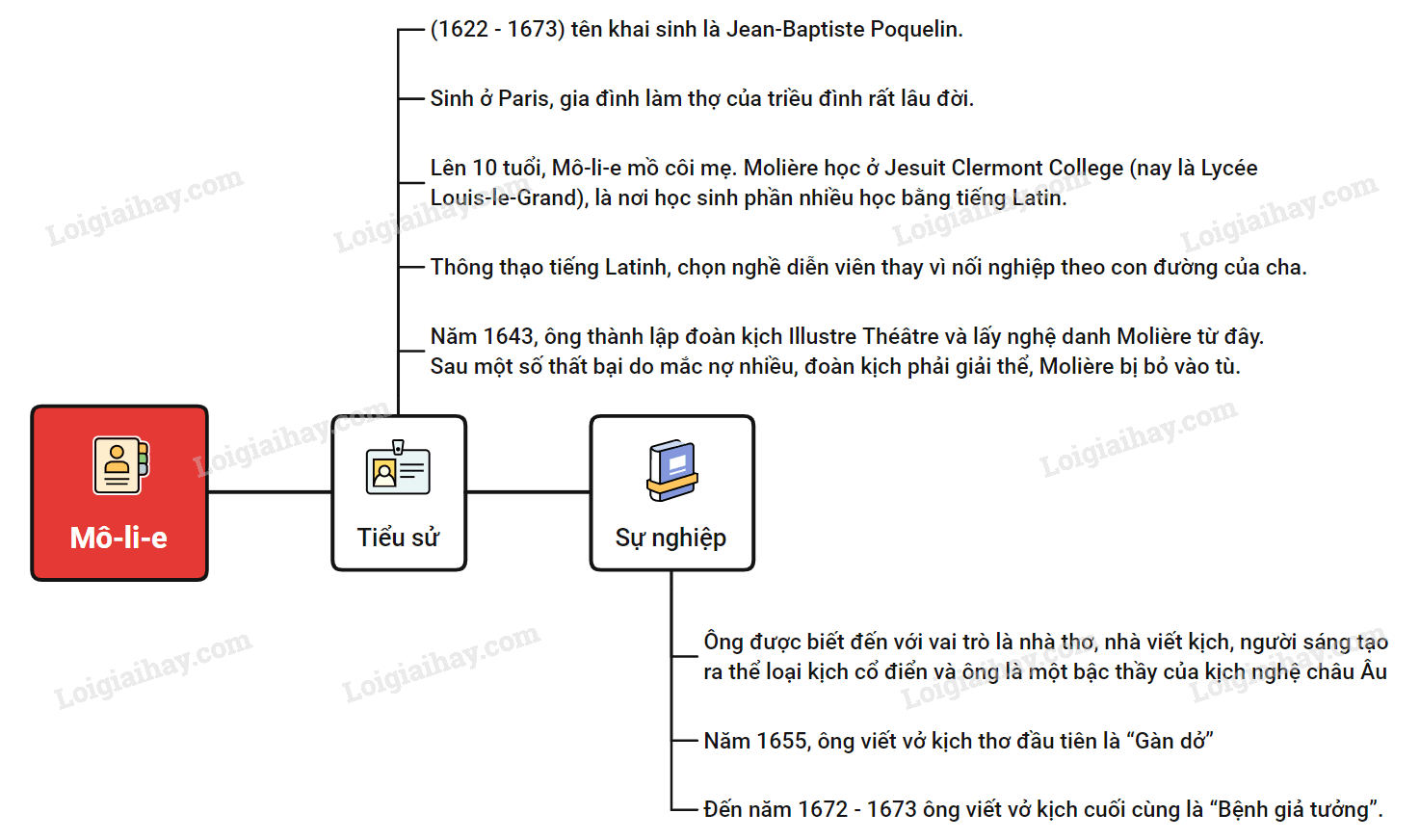 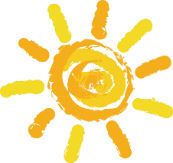 2. Tác phẩm
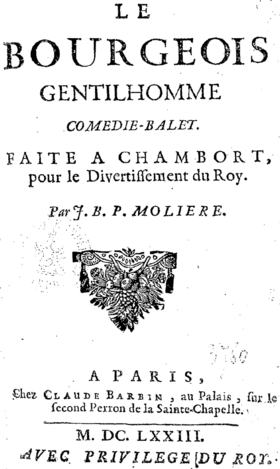 Tên tiếng Pháp: Le Bourgeois Gentilhomme
Sơ đồ bố cục hài kịch “Trưởng giả học làm sang”
Hồi 1
Hồi 2
Hồi 3
Hồi 4
Hồi 5
Lớp 1
Lớp 2
Lớp 3
Lớp 4
Lớp 5
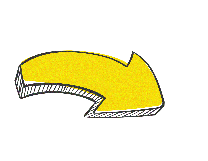 “ Ông Giuốc - đanh mặc lễ phục.”
Tóm tắt vở hài kịch Trưởng giả học làm sang
Vở kịch gồm 5 hồi có xen những màn ca vũ nên gọi là khúc hài kịch. Ông Giuốc-đanh – nhân vật chính – tuổi ngoài 40, là 1 người giàu có nhờ bố mẹ ngày trước làm nghề buôn dạ nên muốn trở thành nhà quý tộc, bước chân vào giới thượng lưu. Tuy dốt nát những ông muốn học đòi những người cao sang nên thuê thầy về dạy đủ tất cả các môn âm nhạc, kiếm thuật, triết lí và tìm cách thay đổi cả lối ăn mặc. Ông ngớ ngẩn để cho bọn họ lừa bịp dễ dàng. Ông từ chối gả con gái Luyxin cho Clê-ông chỉ vì chàng không phải quý tộc. Cuối cùng, nhờ mưu mẹo của đầy tớ Cô-vi-ên, Clê-ông cải trang làm hoàng tử Thổ Nhĩ Kì đến hỏi cưới và được ông chấp nhận ngay.
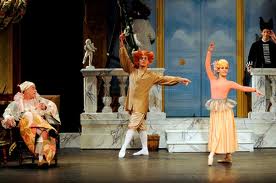 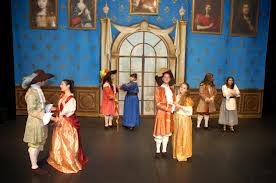 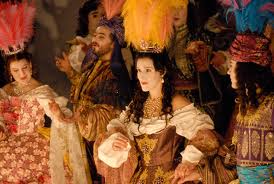 Những màn kịch xen ca vũ
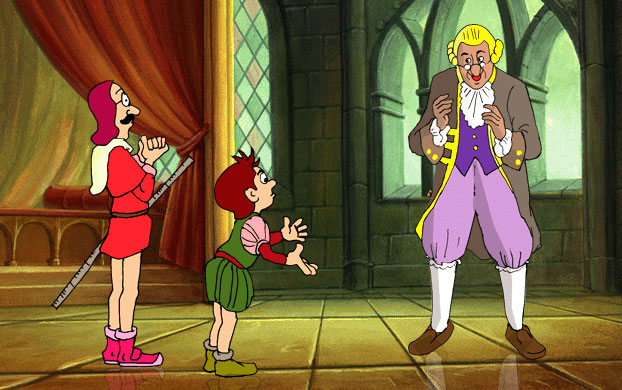 ÔNG GIUỐC-ĐANH MẶC LỄ PHỤC
Cảnh 1: Ông Giuốc-đanh và bác phó may
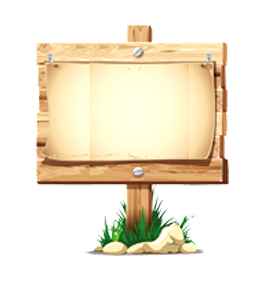 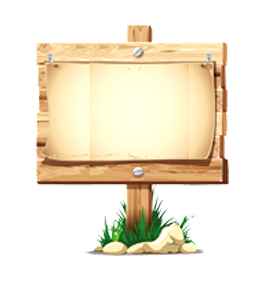 Bố     cục
Cảnh 2: Ông Giuốc-đanh và 4 thợ phụ
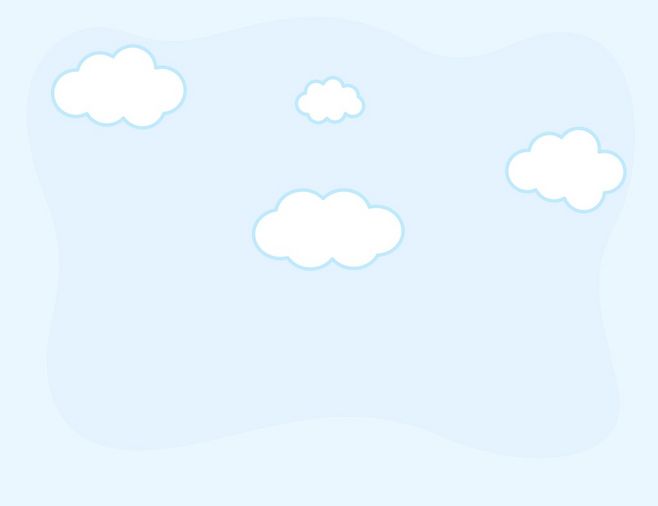 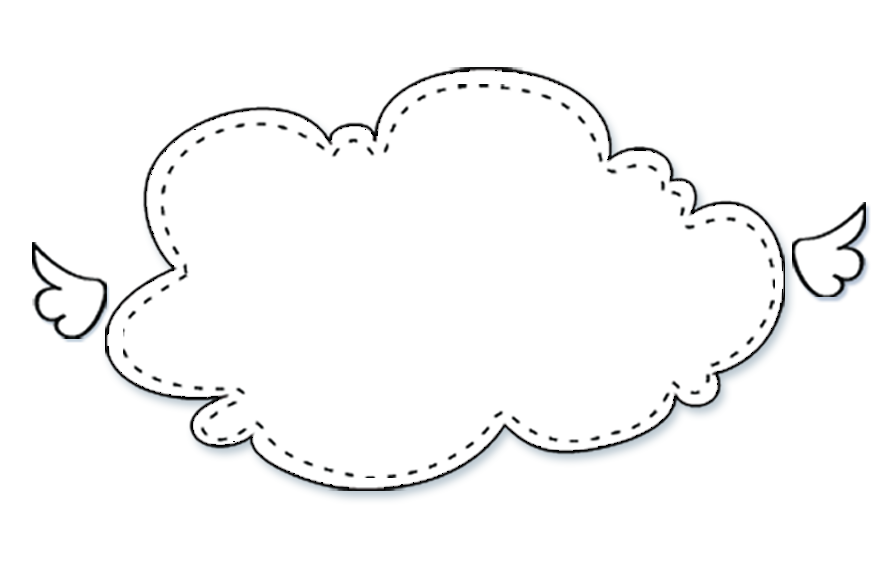 II. Đọc hiểu văn bản
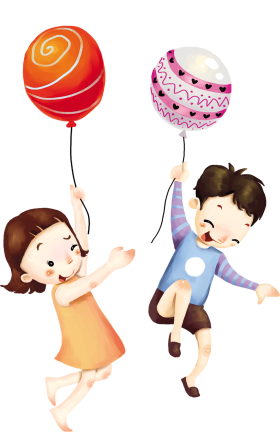 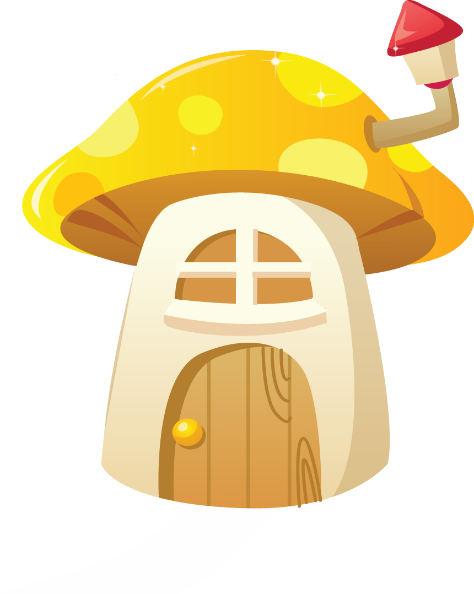 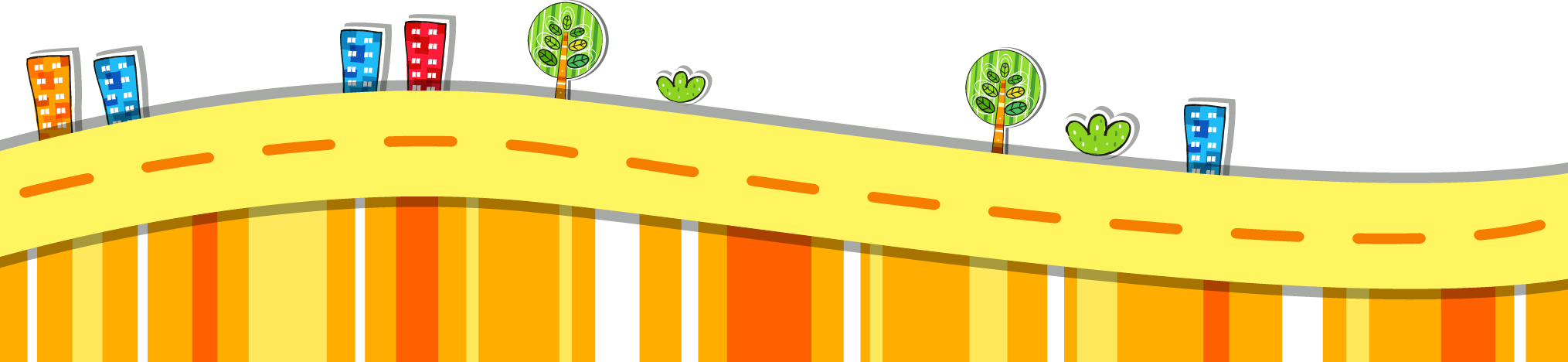 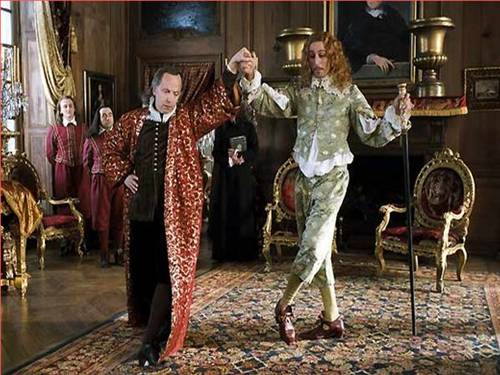 1. Ông Giuốc-đanh trước khi mặc lễ phục
Bác phó may
Ông Giuốc- đanh
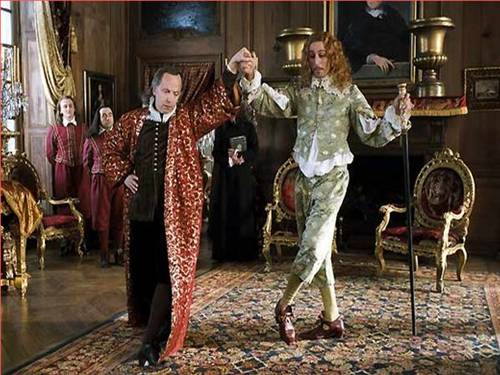 Láu cá, lừa bịp
Mê muội, ngu dốt, ngớ ngẩn
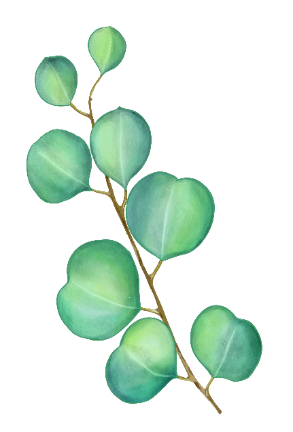 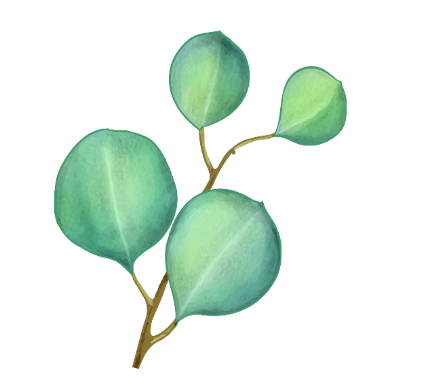 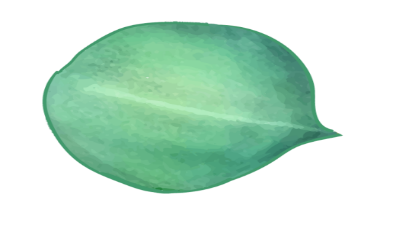 Một gã tài sản giàu có liên tiếp bị bác phó may “xỏ mũi”: Đôi giày và đôi tất cỡ nhỏ (bớt tiền); áo hoa may ngược (may hỏng); bớt vải may áo trước mặt ông ta
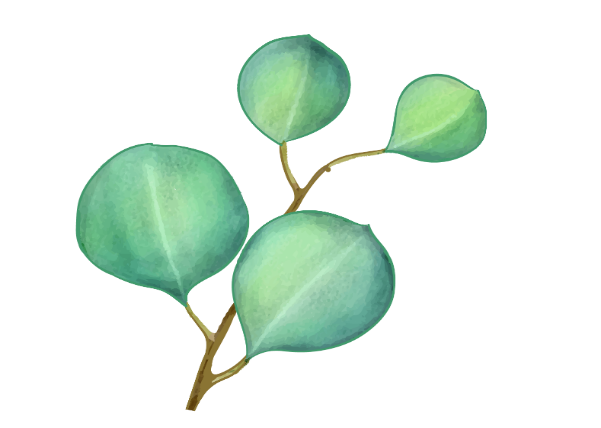 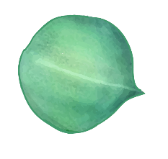 Yếu tố hài được xây dựng trên cơ sở “Cái trái tự nhiên”
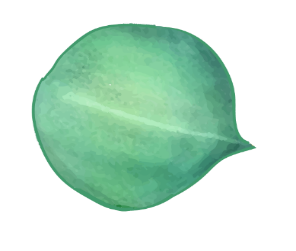 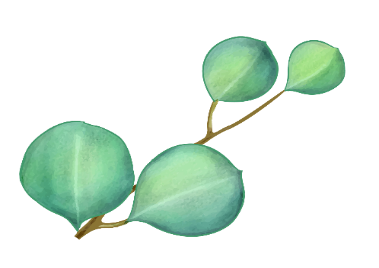 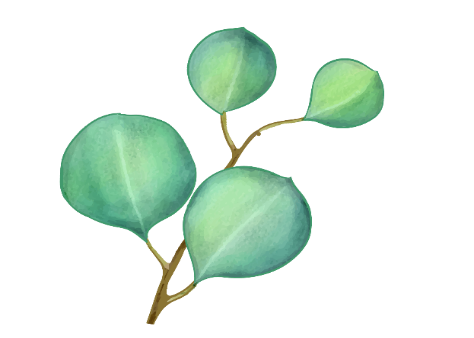 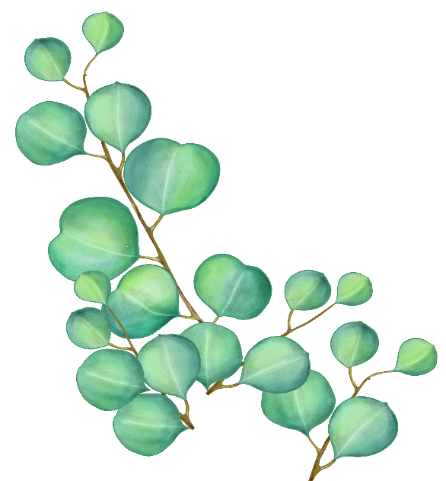 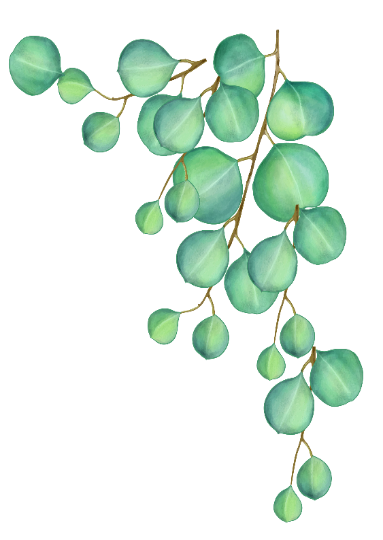 Bản chất là trưởng giả ngu dốt nhưng cố tình muốn trở thành tầng lớp quý tộc
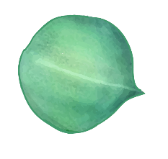 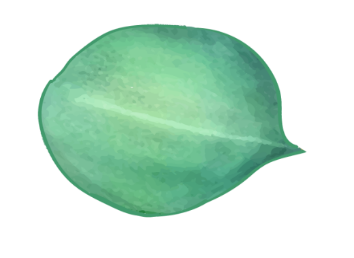 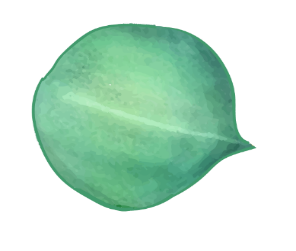 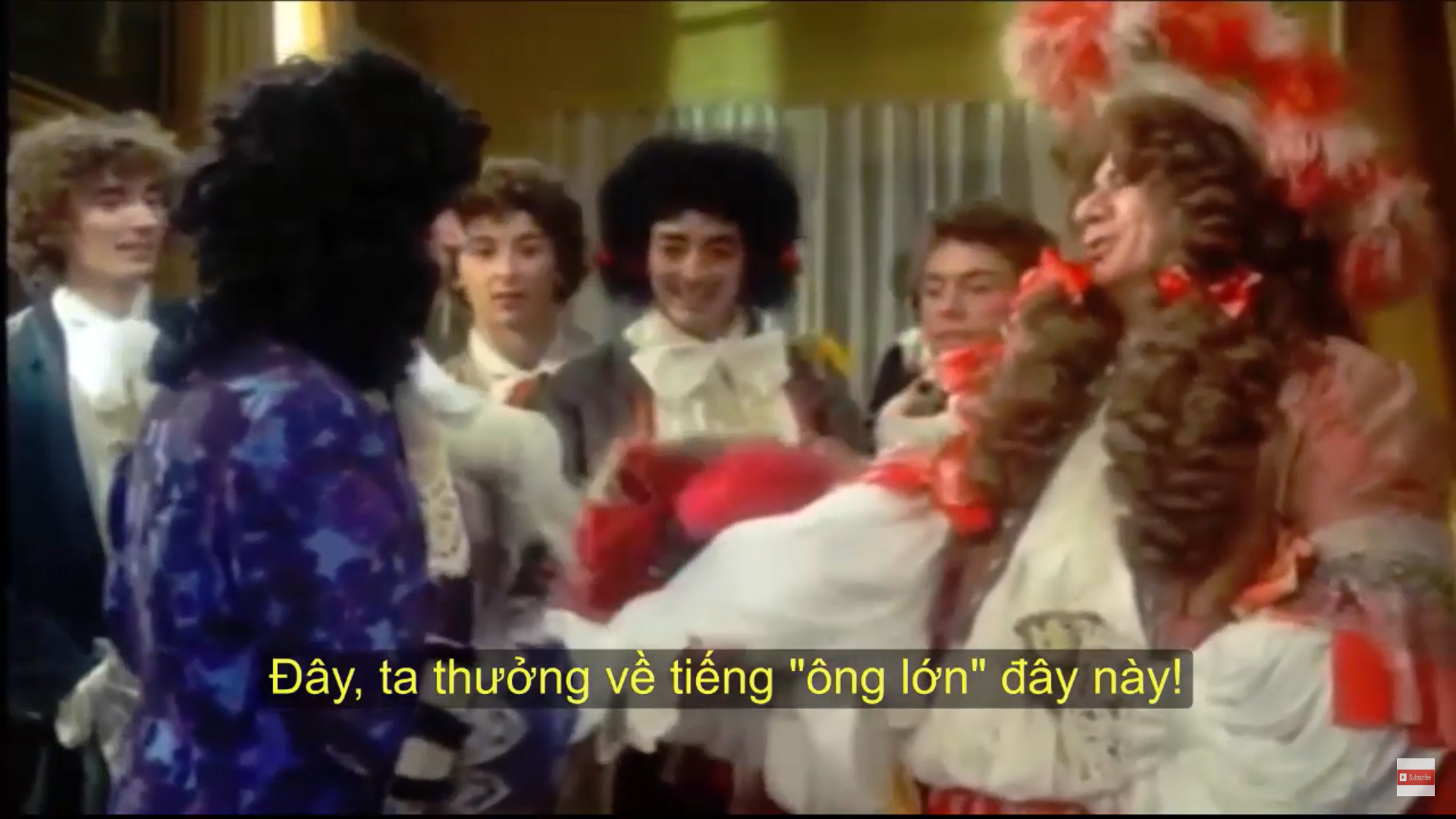 2. Ông Giuốc-đanh và tốp thợ phụ
Bẩm ông lớn
Thưởng tiền…
Lại thưởng tiền…
Bẩm cụ lớn
Đây nữa, thưởng tiếp
Bẩm đức ông
Ông Giuốc-Đanh mặc dù tiếc tiền nhưng tính cách học đòi làm sang vẫn còn mãnh liệt lắm. Ông sẵn sàng cho hết tiền để được làm sang.
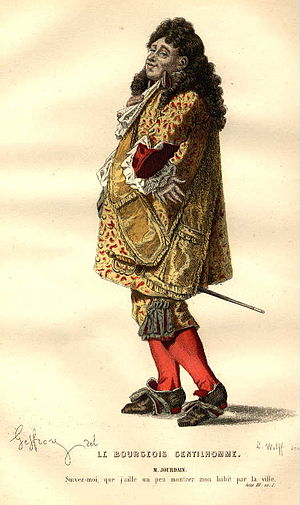 Ông Giuốc-Đanh - nhân vật hài kịch:
Ngu dốt, chỉ vì thói học đòi làm sang mà bị bác phó may và mấy tay thợ phụ lợi dụng để kiếm chác.
Trên sân khấu, ông Giuốc-đanh bị mấy tay thợ phụ lột quần áo, mặc vào bộ lễ phục lố lăng nhảy nhót theo điệu nhạc. Thế mà vẫn huênh hoang ra vẻ ta đây là nhà quý tộc.
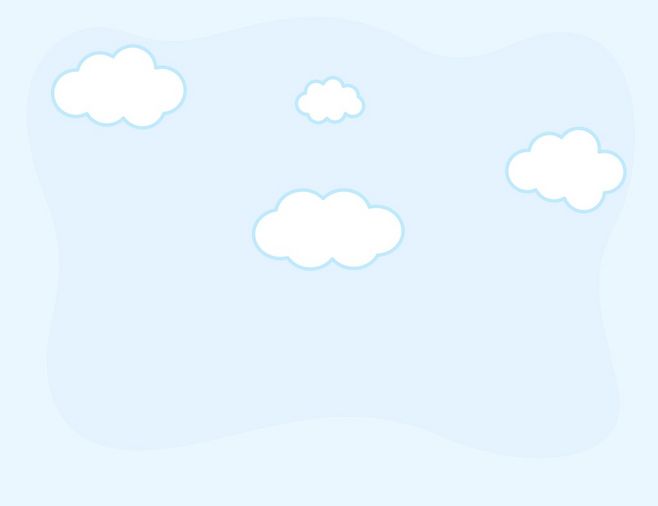 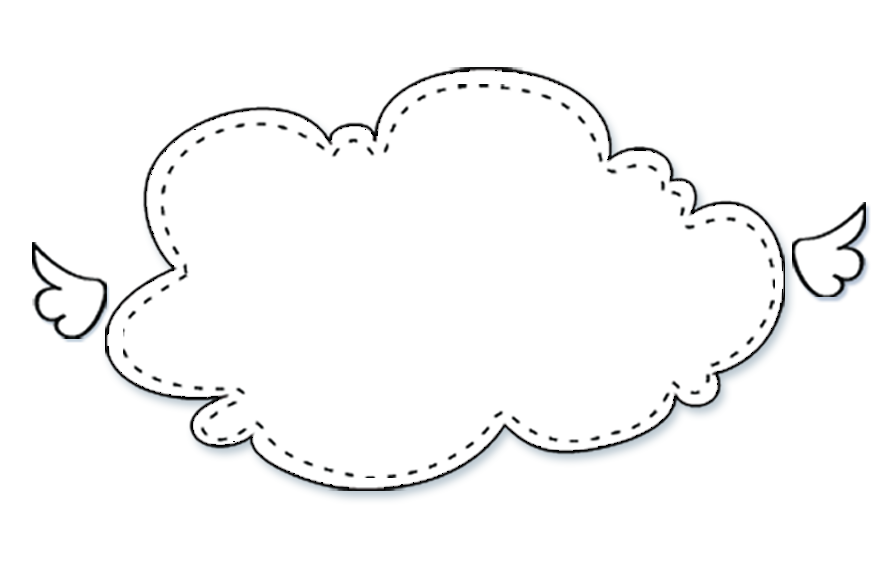 III. Tổng kết
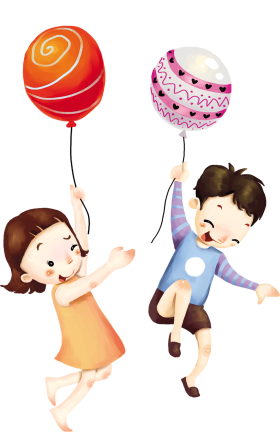 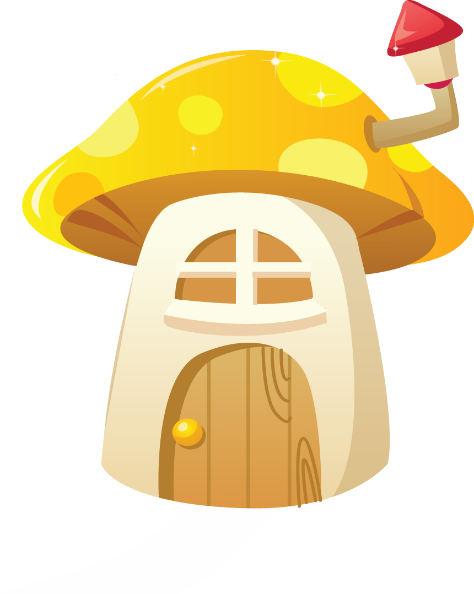 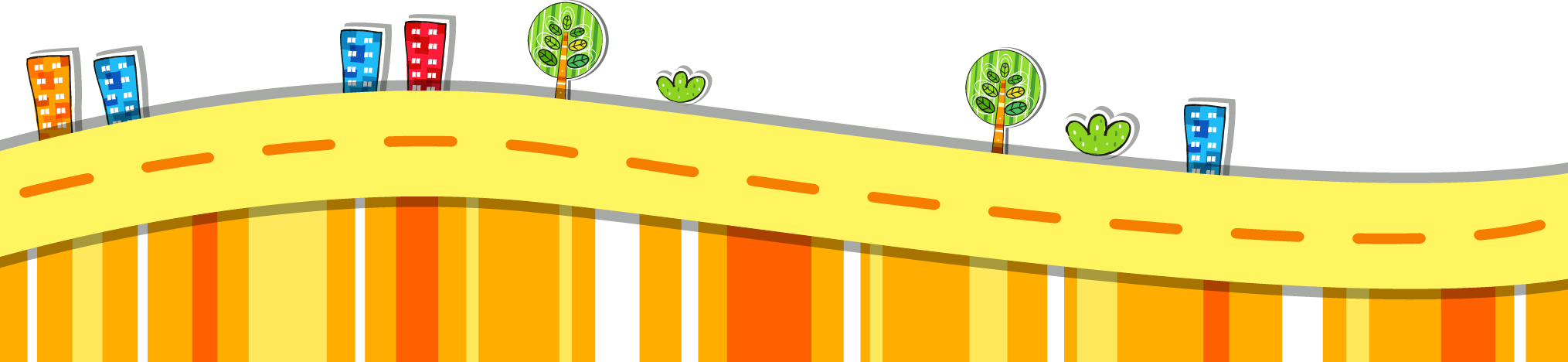 Khắc họa tài tình tính cách lố lăng của nhân vật thông qua lời nói, hành động.
Nghệ thuật
1
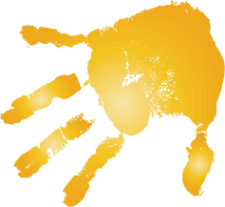 Dựng lên lớp hài kịch ngắn, với mâu thuẫn kịch được thể hiện sinh động, hấp dẫn, gây cười.
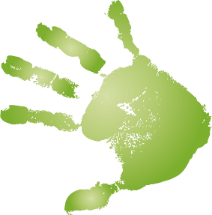 2
Kể về việc ông Giuốc-đanh muốn thay đổi cách ăn mặc, tác giả phê phán thói học đòi cao sang của tầng lớp trưởng giả.
Nội dung, ý nghĩa
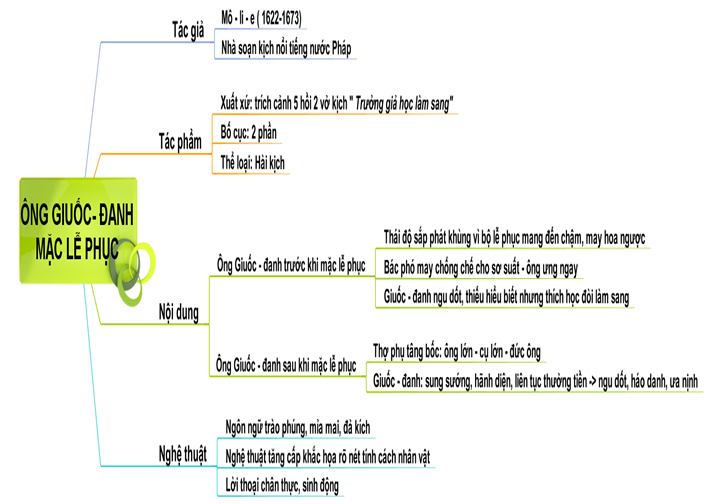 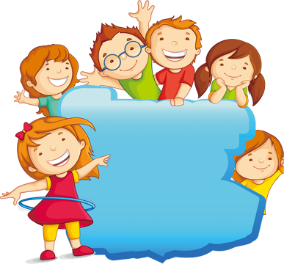 Đóng vai nhân vật trong lớp kịch Ông Giuốc-đanh mặc lễ phục
LUYÊN TẬP
Hướng dẫn tự học
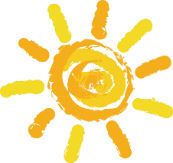 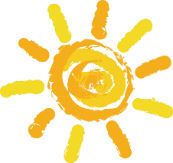 Vẽ sơ đồ tư duy các đơn vị kiến thức của bài học
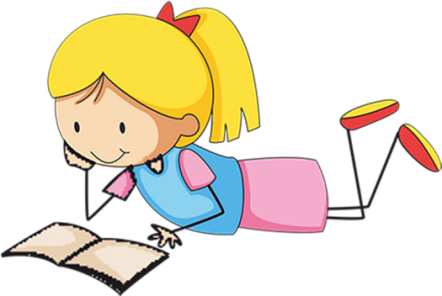 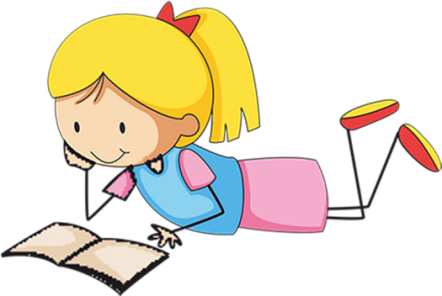 Vẽ chân dung Giuốc-đanh theo sự tưởng tượng của em
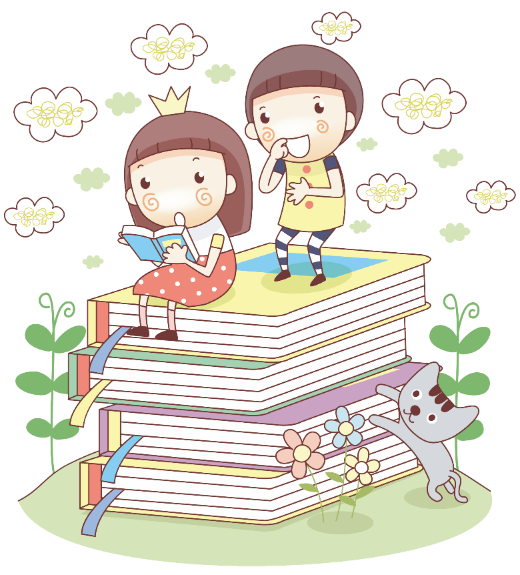 Chuẩn bị bài ...
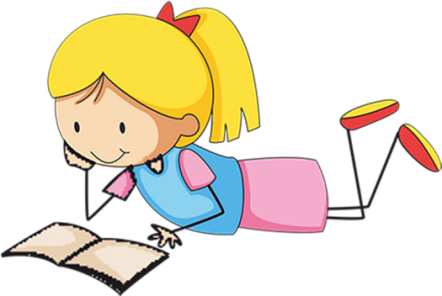